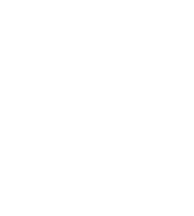 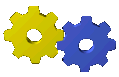 模块7   支撑零部件   7-4   机械的润滑和密封
7-4  机械的润滑和密封
宣城市信息工程学校在线精品课程---《机械基础》
[Speaker Notes: Background provided by m62 Visualcommunications, visit www.m62.net for more information]
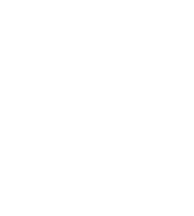 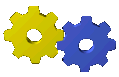 模块7   支撑零部件   7-4   机械的润滑和密封
机器为什么要加入润滑油？润滑剂有哪几种？各有什么特性？润滑的方法又有哪些？
宣城市信息工程学校在线精品课程---《机械基础》
[Speaker Notes: Background provided by m62 Visualcommunications, visit www.m62.net for more information]
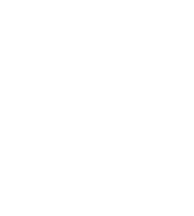 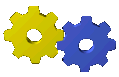 模块7   支撑零部件   7-4   机械的润滑和密封
一、机械的润滑
1、润滑剂的种类、性能及用途
用于润滑、冷却和密封机械摩擦部分的物质称为润滑剂。
润滑剂的种类
油状液体润滑油
油脂状半固体润滑脂 固体润滑剂
宣城市信息工程学校在线精品课程---《机械基础》
[Speaker Notes: Background provided by m62 Visualcommunications, visit www.m62.net for more information]
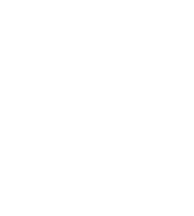 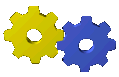 模块7   支撑零部件   7-4   机械的润滑和密封
一、机械的润滑
2、润滑方式和润滑装置
（1）手工定时润滑：靠手工定时加油、加脂，属于间歇润滑。
宣城市信息工程学校在线精品课程---《机械基础》
[Speaker Notes: Background provided by m62 Visualcommunications, visit www.m62.net for more information]
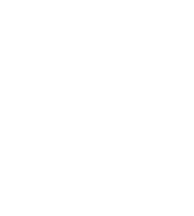 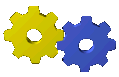 模块7   支撑零部件   7-4   机械的润滑和密封
一、机械的润滑
2、润滑方式和润滑装置
（2）连续润滑：连续供油，供油比较可靠，有的还可以调节。
油浴和飞溅润滑
油绳润滑
针阀式注油油杯润滑
宣城市信息工程学校在线精品课程---《机械基础》
[Speaker Notes: Background provided by m62 Visualcommunications, visit www.m62.net for more information]
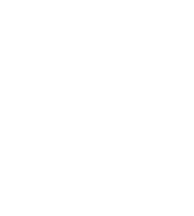 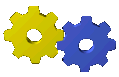 模块7   支撑零部件   7-4   机械的润滑和密封
一、机械的润滑
润滑剂类型的选择
3、典型机械零件的润滑
（1）滑动轴承的润滑
宣城市信息工程学校在线精品课程---《机械基础》
[Speaker Notes: Background provided by m62 Visualcommunications, visit www.m62.net for more information]
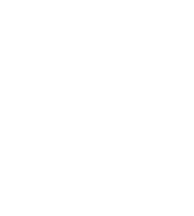 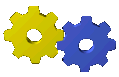 模块7   支撑零部件   7-4   机械的润滑和密封
一、机械的润滑
3、典型机械零件的润滑
（1）滑动轴承的润滑
润滑油黏度的选择
对于流体润滑轴承，润滑剂最重要的性质是黏度。黏度小则承载能力低，黏度大则功耗大，轴承温度高。

转速高、比压小时可选黏度较小的润滑油

转速低、比压大时应选黏度较大的润滑油
宣城市信息工程学校在线精品课程---《机械基础》
[Speaker Notes: Background provided by m62 Visualcommunications, visit www.m62.net for more information]
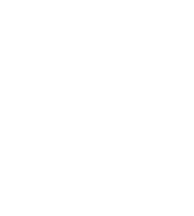 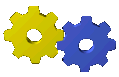 模块7   支撑零部件   7-4   机械的润滑和密封
一、机械的润滑
3、典型机械零件的润滑
润滑脂的选择
（1）滑动轴承的润滑
当轴颈转速低、轴承载荷大时，应选锥入度较小（号数大）的润滑脂；反之，应选锥入度较大的润滑脂。
润滑脂的滴点一般应高于工作温度20-30℃。
滑动轴承如在水淋或潮湿环境中工作时，应选用钙基、铝基或锂基润滑脂；如在环境温度较高的条件下工作时，可选用钙钠基脂或合成脂。
宣城市信息工程学校在线精品课程---《机械基础》
[Speaker Notes: Background provided by m62 Visualcommunications, visit www.m62.net for more information]
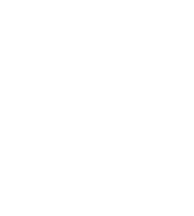 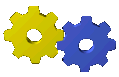 模块7   支撑零部件   7-4   机械的润滑和密封
一、机械的润滑
3、典型机械零件的润滑
减轻元件之间的摩擦和磨损
（2）滚动轴承的润滑
润滑剂类型的选择原则：
闭式传动传动件的线速度大于2m/s，能保证实现溅油润滑，润滑油能到达各润滑点且润滑油能够循环使用的场合，均可选用润滑油。
开式传动和传动件线速度低于2m/s而无法采用润滑油的闭式传动，或对润滑要求不严格、工作环境较差、 压力较大的传动，一般选用润滑脂。
宣城市信息工程学校在线精品课程---《机械基础》
[Speaker Notes: Background provided by m62 Visualcommunications, visit www.m62.net for more information]
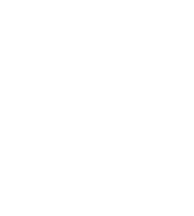 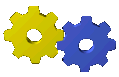 模块7   支撑零部件   7-4   机械的润滑和密封
一、机械的润滑
4、润滑系统的管理
润滑管理的“五定”
根据设备润滑卡片上指定的润滑部位、润滑点和检查点（游标、观察孔等）实施定点加油、添油和换油，并检查油面高度和供油情况。
各润滑部位所加油或脂的牌号和质量必须符合润滑卡片上的要求。
定点
定质
定量
按照润滑规定的数量将油和脂添加到润滑部位和油箱、油杯。
定期
按照润滑规定的时间间隔添加油和换油。
定人
按照润滑卡片上的分工规定，各司其职。
宣城市信息工程学校在线精品课程---《机械基础》
[Speaker Notes: Background provided by m62 Visualcommunications, visit www.m62.net for more information]
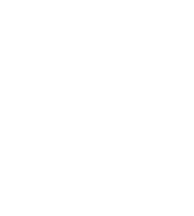 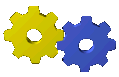 模块7   支撑零部件   7-4   机械的润滑和密封
二、机械的密封
1、密封的目的
阻止润滑剂和工作介质泄露，防止灰尘、水分等杂物侵入机器。
2、密封的分类
（1）静密封
两零件接合面间没有相对运动的密封。
（2）动密封
往复动密封、旋转动密封、螺旋动密封

旋转动密封分为接触式和非接触式两类。
宣城市信息工程学校在线精品课程---《机械基础》
[Speaker Notes: Background provided by m62 Visualcommunications, visit www.m62.net for more information]
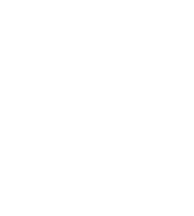 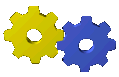 模块7   支撑零部件   7-4   机械的润滑和密封
二、机械的密封
接触式旋

转动密封
O形橡胶圈密封
J形橡胶圈密封
毛毡密封
非接触式
旋转动密封
沟槽密封
迷宫密封
宣城市信息工程学校在线精品课程---《机械基础》
[Speaker Notes: Background provided by m62 Visualcommunications, visit www.m62.net for more information]
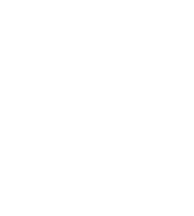 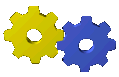 模块7   支撑零部件   7-4   机械的润滑和密封
机械的密封
机械的润滑
小结
1
2
润滑剂的种类
润滑方式和润滑装置
典型机械零件的润滑
润滑系统的管理
接触式旋转动密封
非接触式旋转动密
宣城市信息工程学校在线精品课程---《机械基础》
[Speaker Notes: Background provided by m62 Visualcommunications, visit www.m62.net for more information]